Musubi: A Mobile Social Internet
Monica Lam
MobiSocial Computing Laboratory
Stanford University

With Ben Dodson, Michael Fischer, Sudheendra Hangal, 
         Abhinay Nagpal, T. J. Purtell, Ian Vo
MobiSocial Lab is supported by AVG, Google, ING Direct, Nokia, Sony Ericsson. 
Part of the NSF Programmable Open Mobile Internet (POMI) 2020 project.
Social App Platform
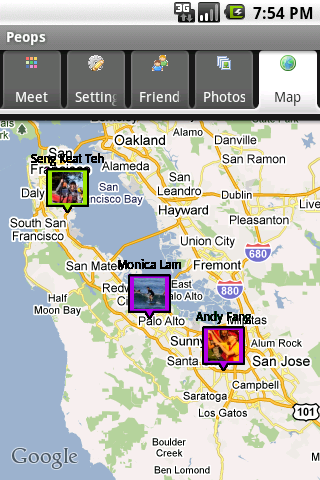 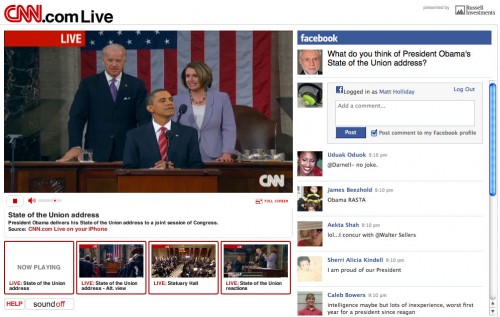 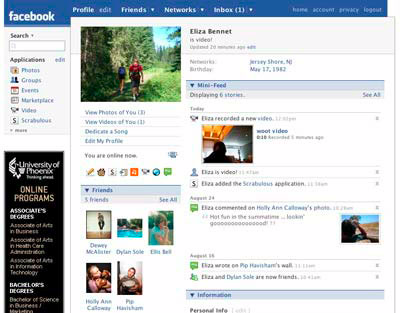 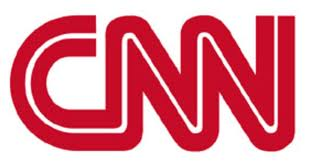 FB Android SDK
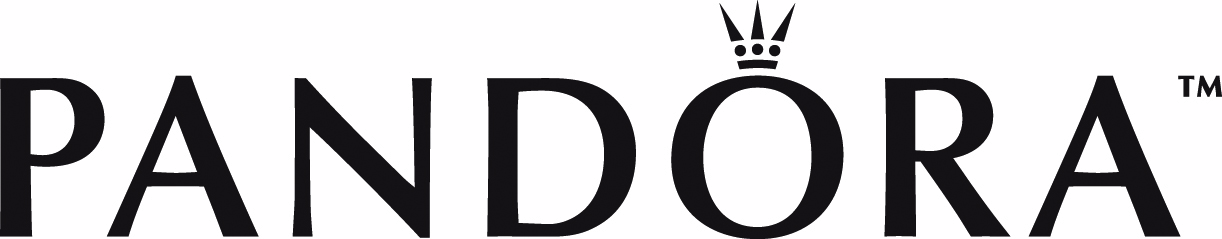 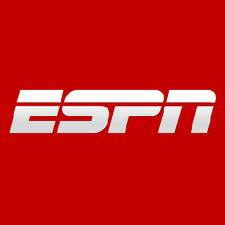 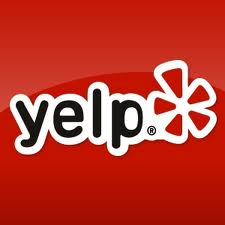 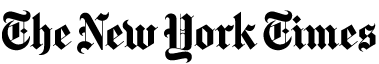 Facebook Graph
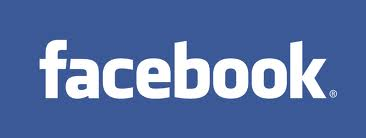 800 Million Users
Today’s Social Intranets
Loss of privacy
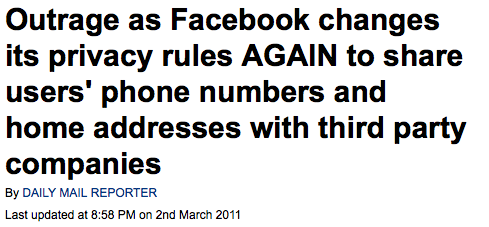 Today’s Social Intranets
Loss of privacy 
Monopoly
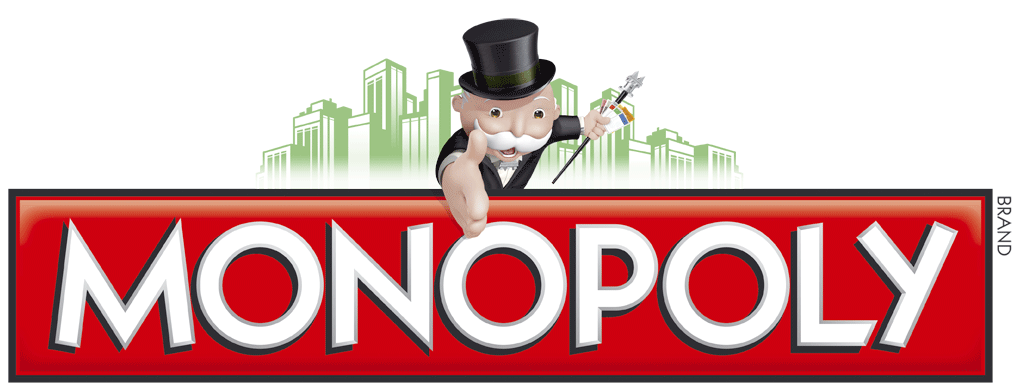 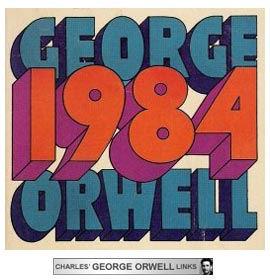 Today’s Social Intranets
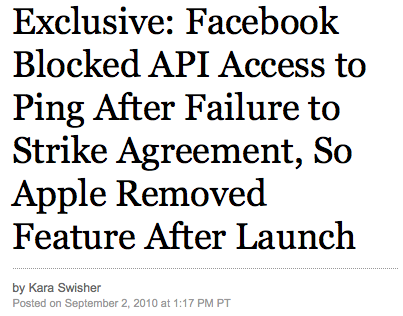 Loss of privacy 
Monopoly
Loss of competition
Zynga Dependency on Facebook                                   wsj, 10-12-11
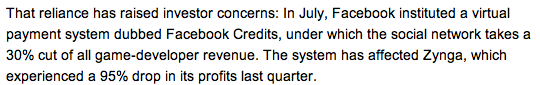 Vision: Social Intranet -> Internet
No single owner of users’ data or app platform
No need to join the same network
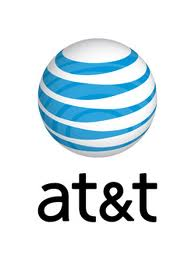 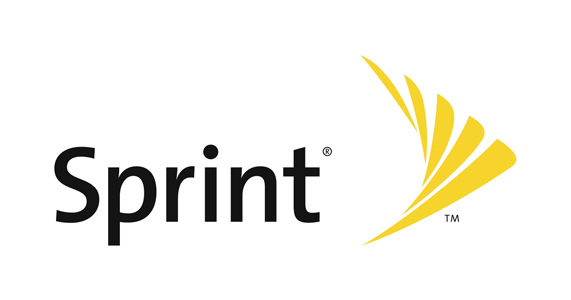 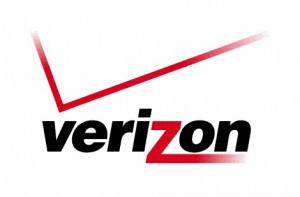 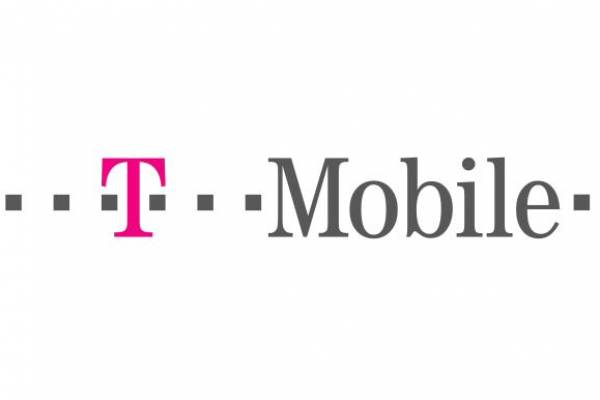 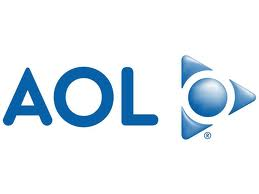 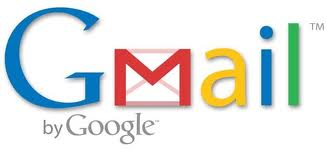 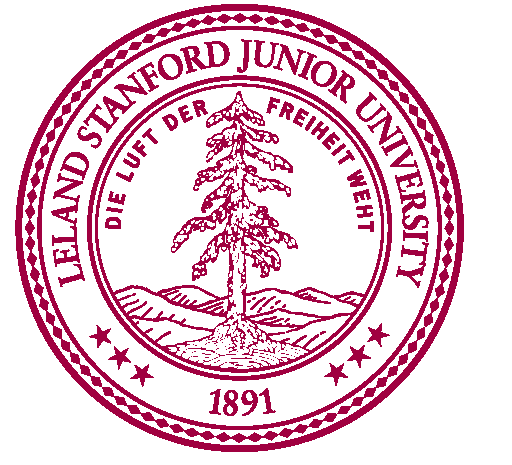 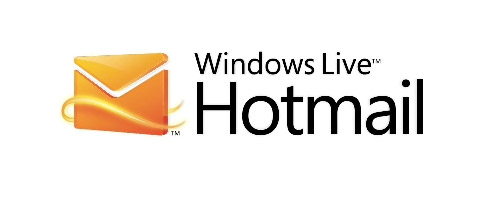 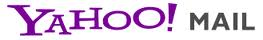 Today Social Networking
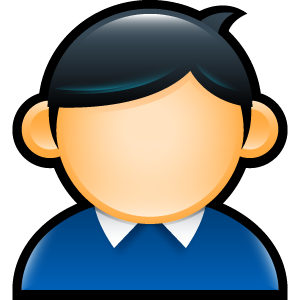 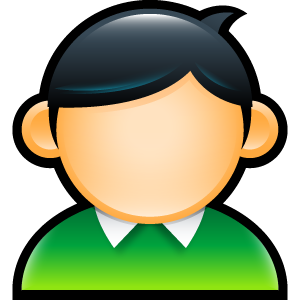 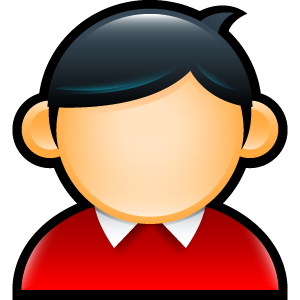 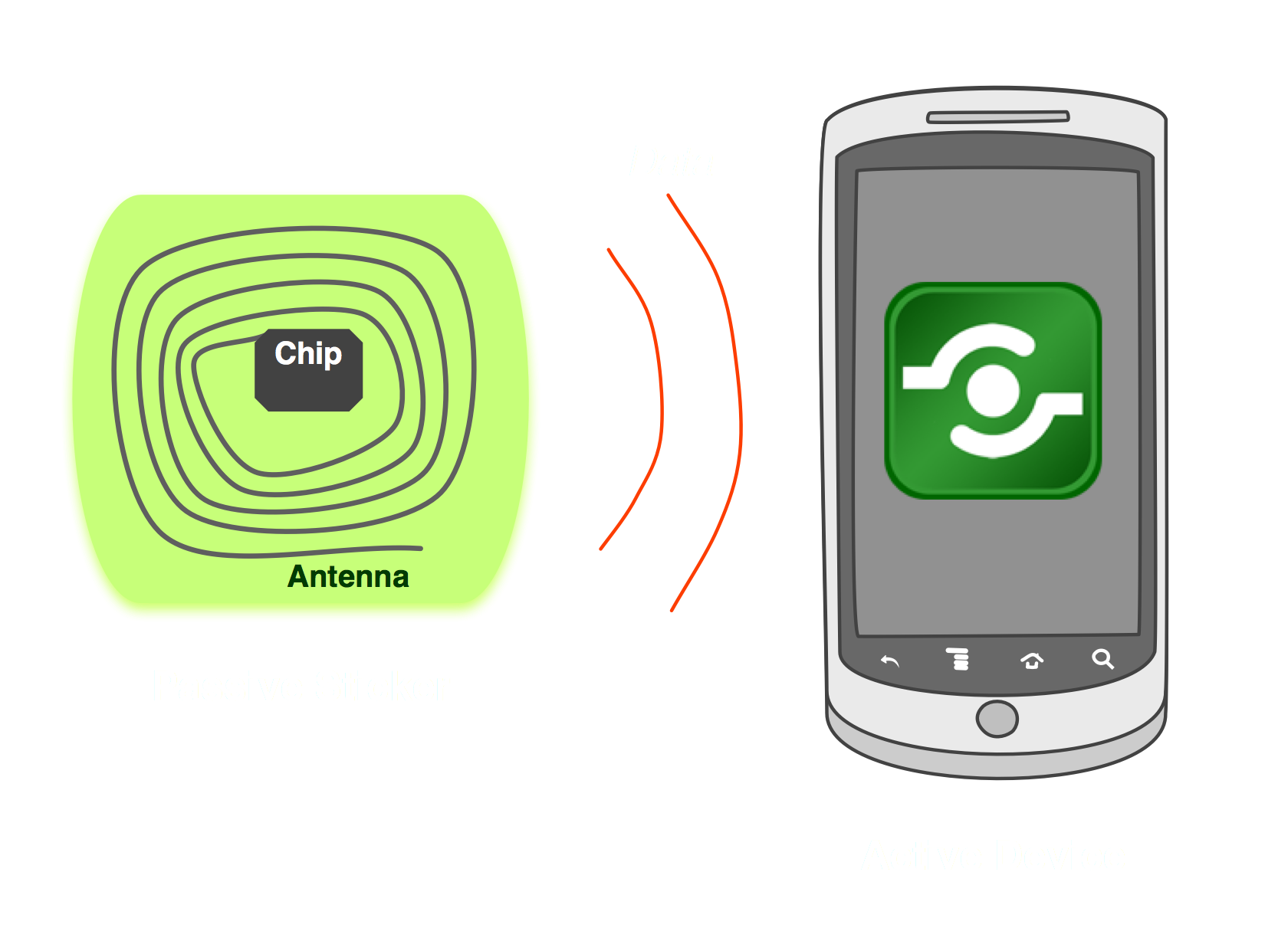 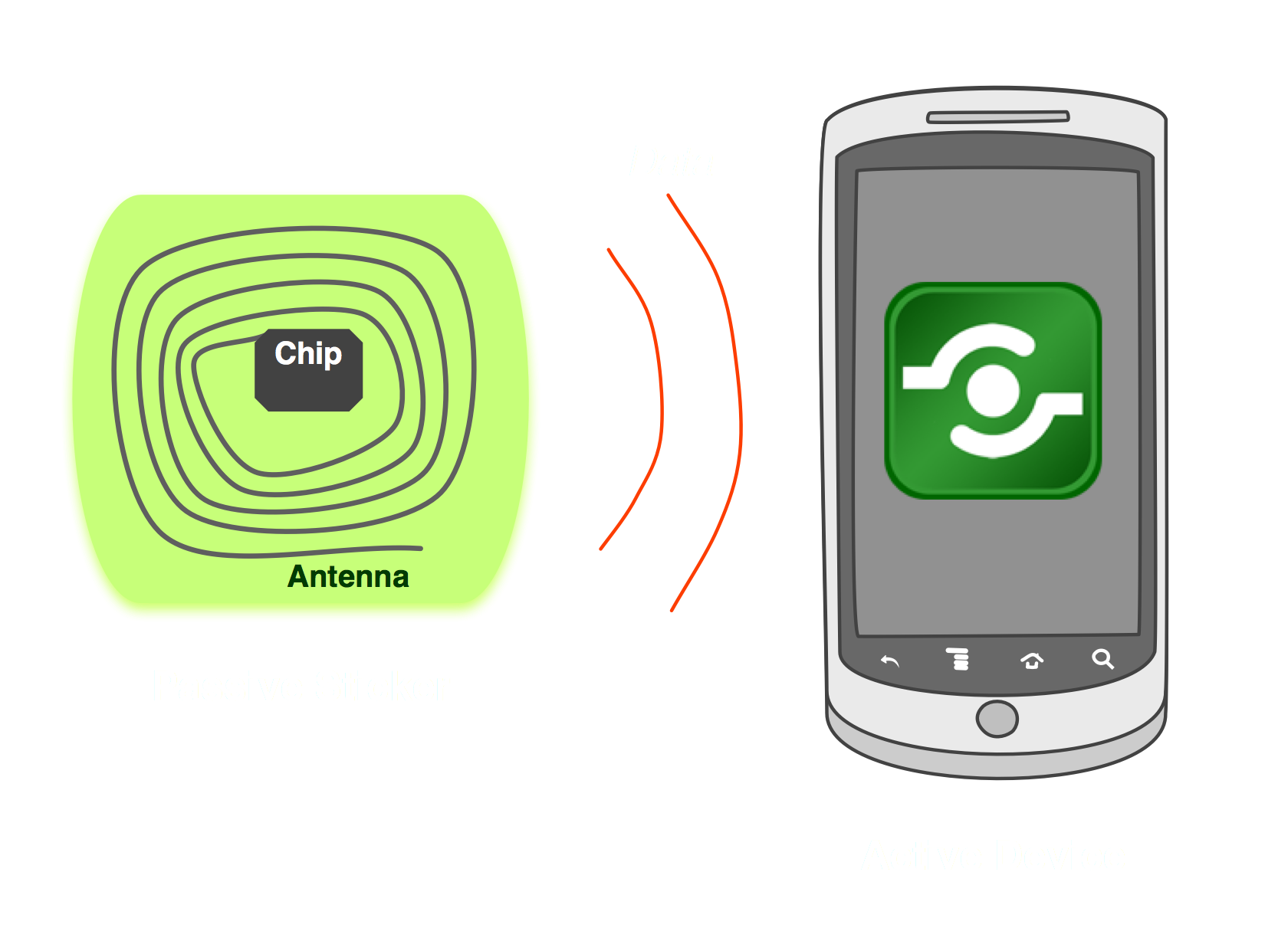 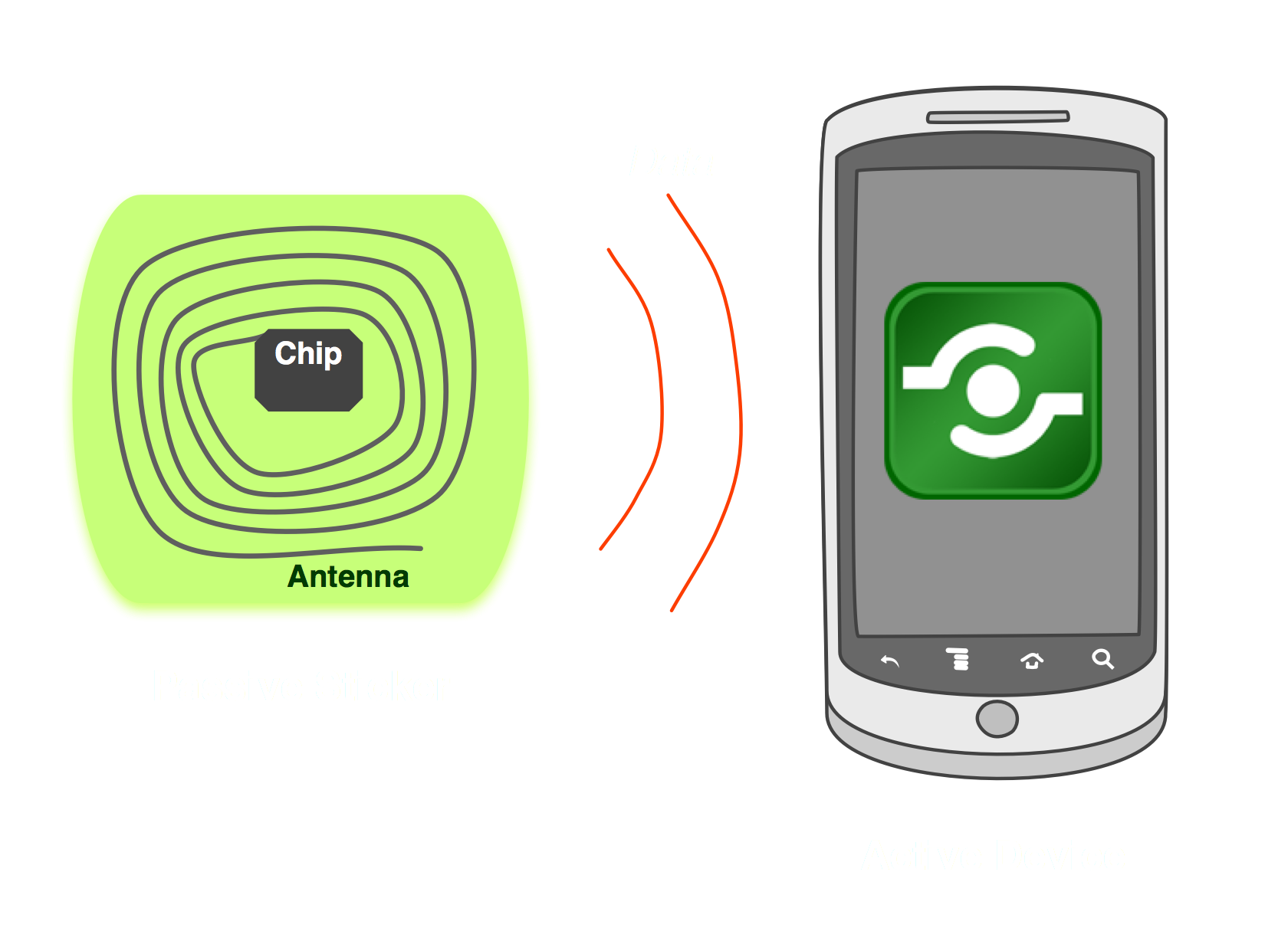 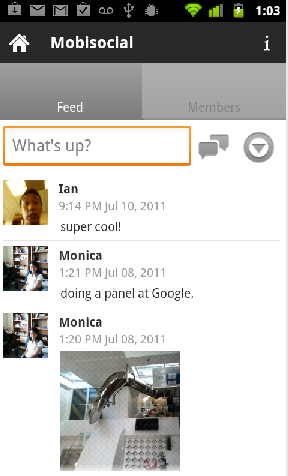 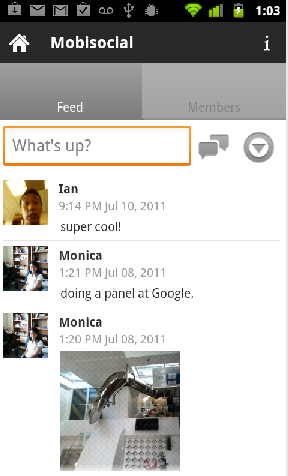 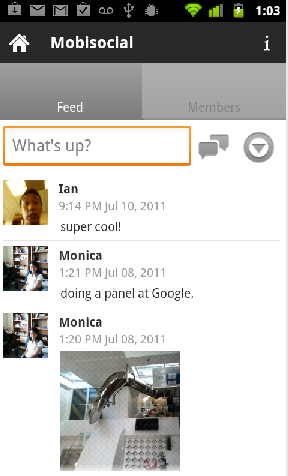 TCP/IP
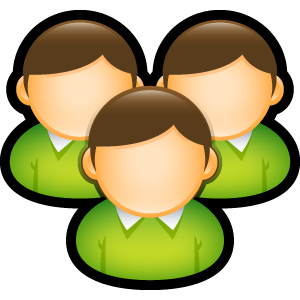 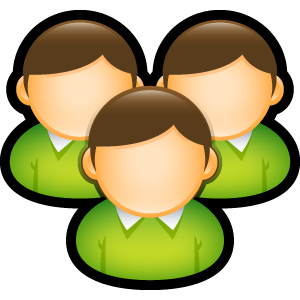 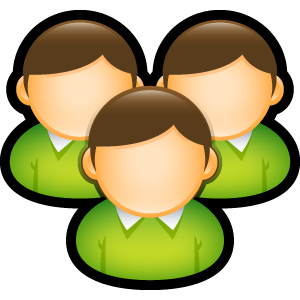 Global Social Graph
TGCP: Disintermediation
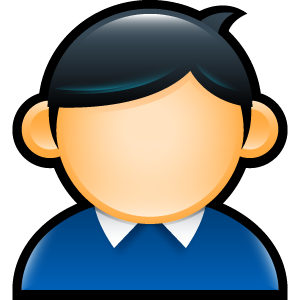 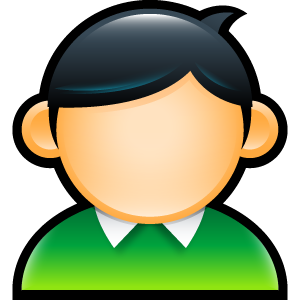 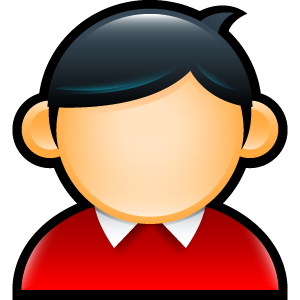 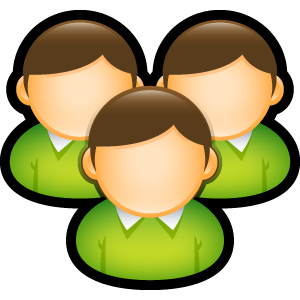 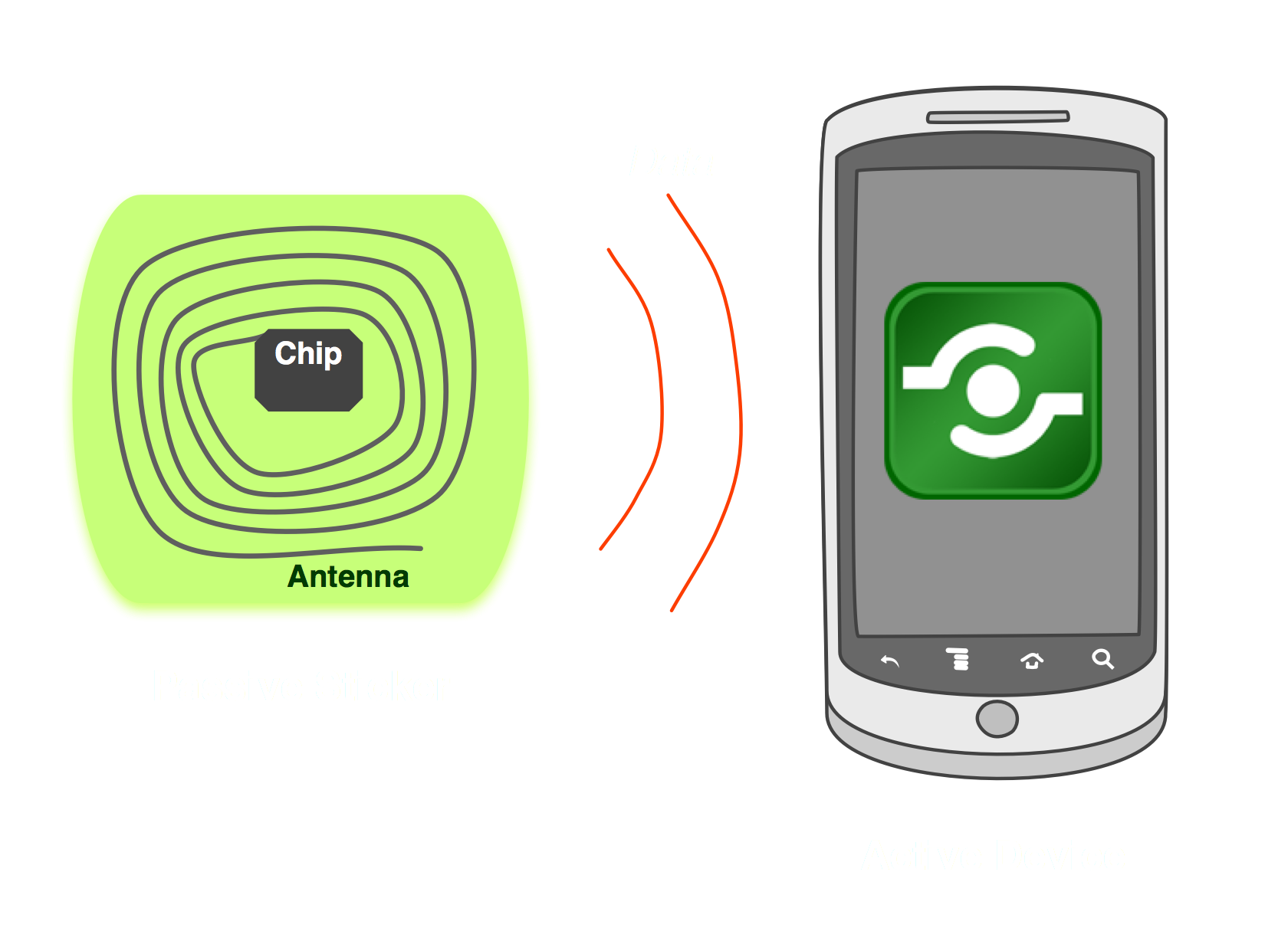 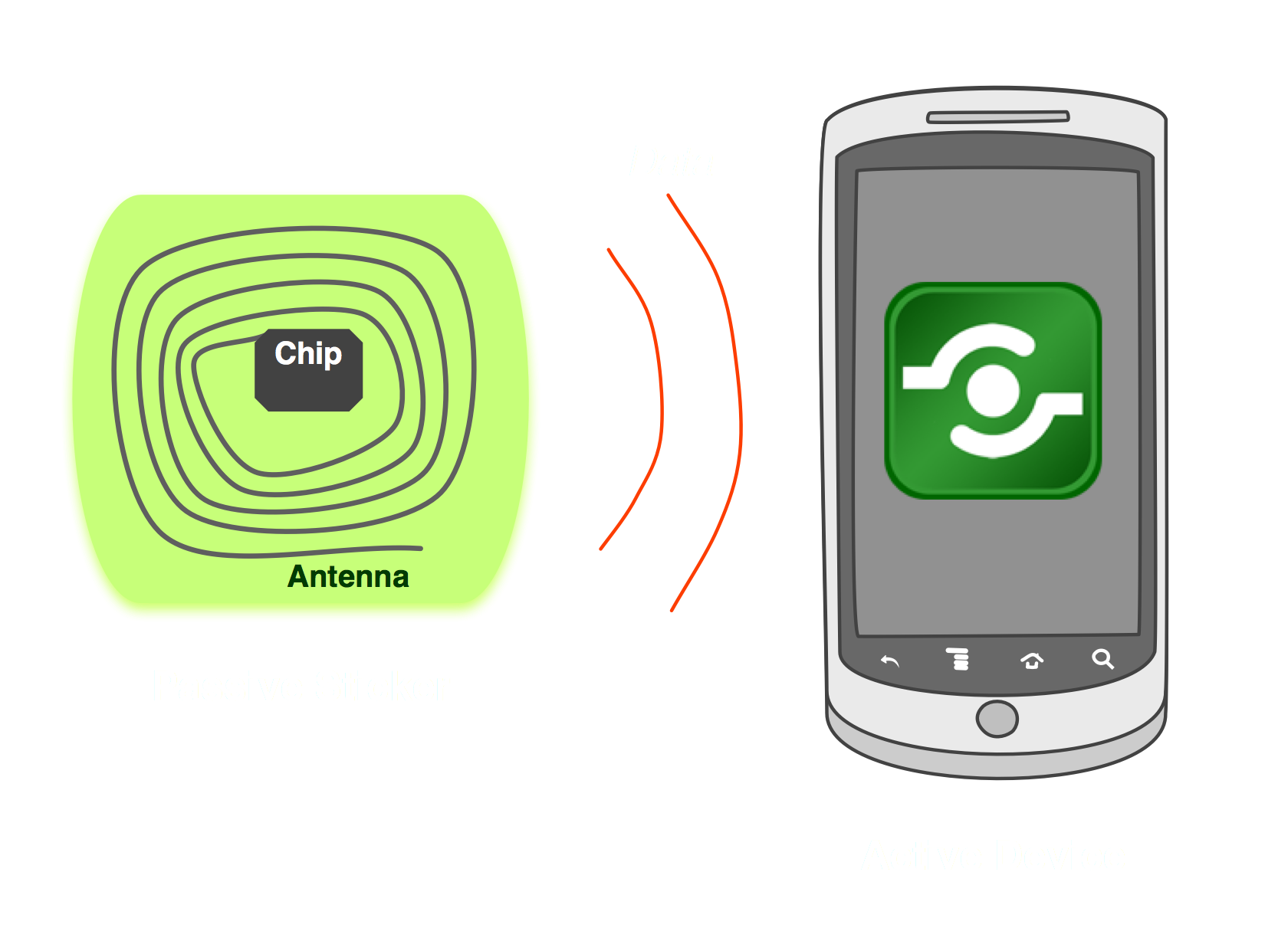 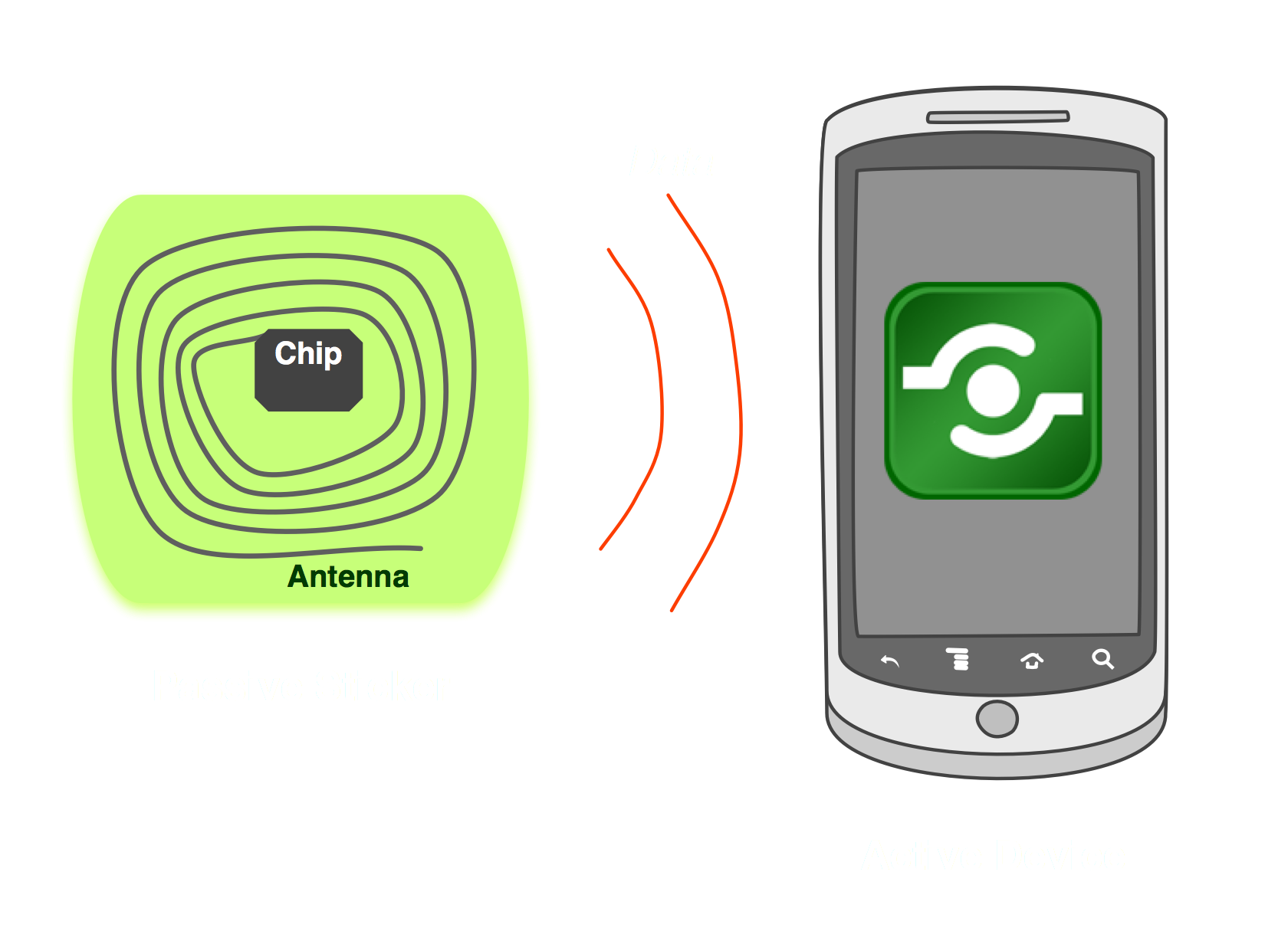 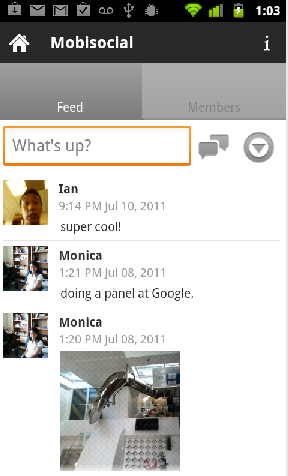 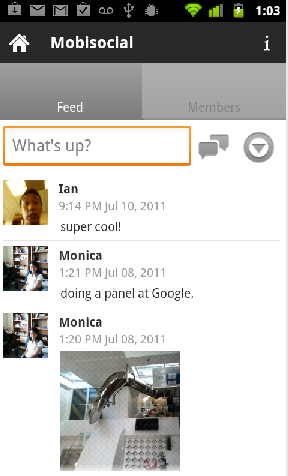 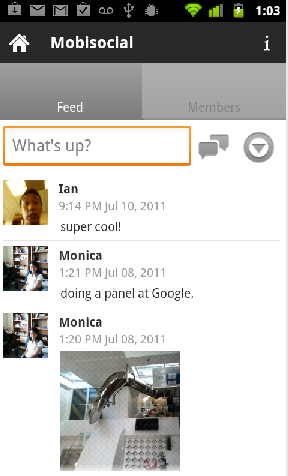 TGCP
Trusted Group Communication Protocol
Problem 1: 
	Phones cannot talk to each other
	 Encrypted messages based on public keys
Social App Platform
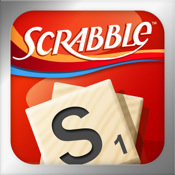 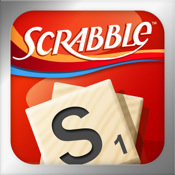 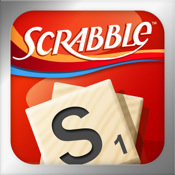 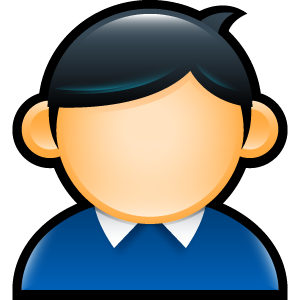 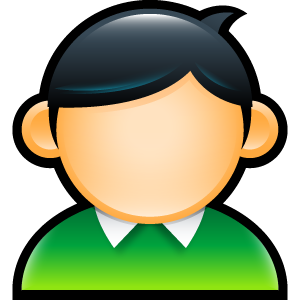 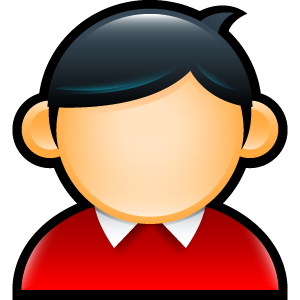 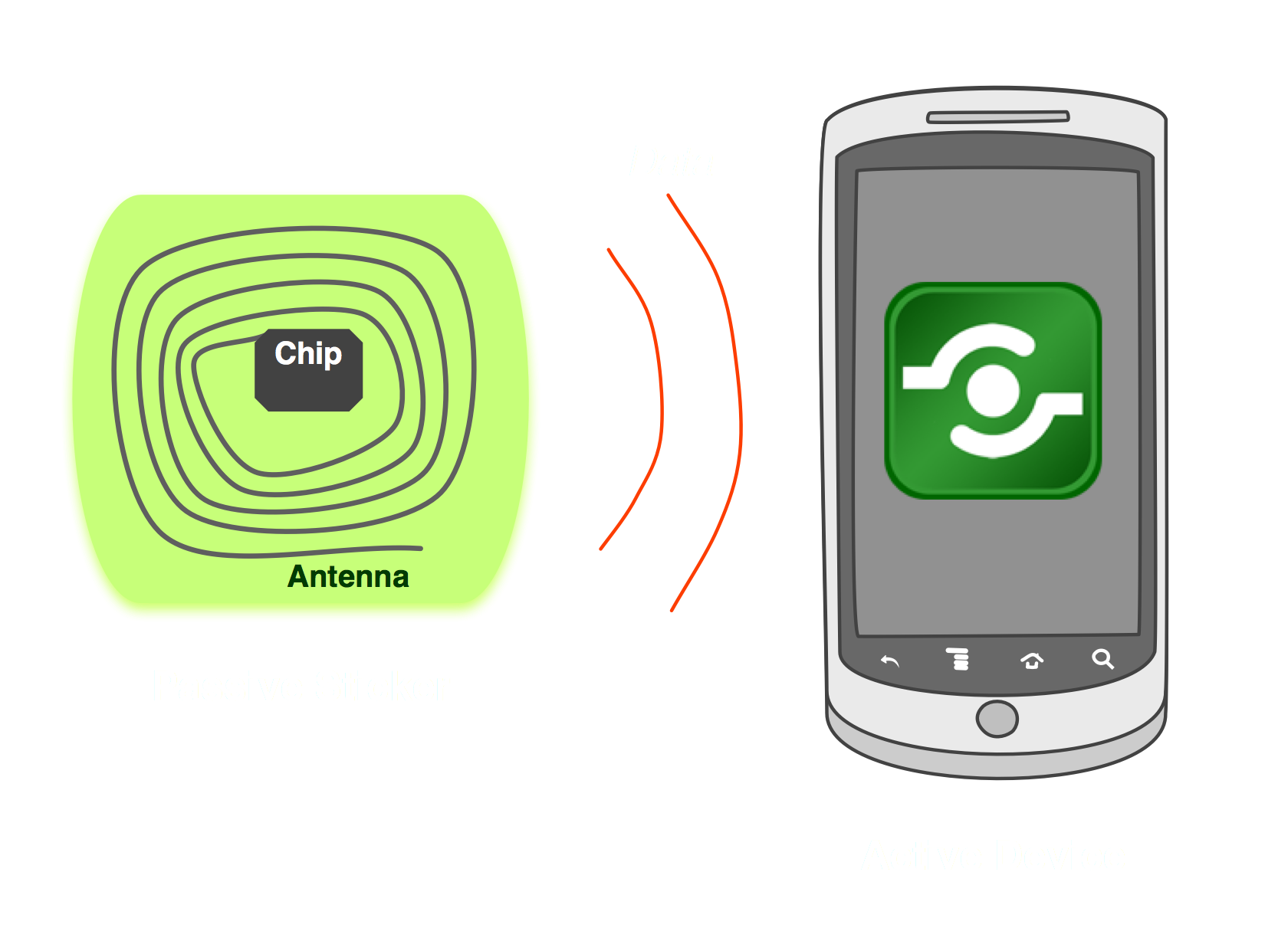 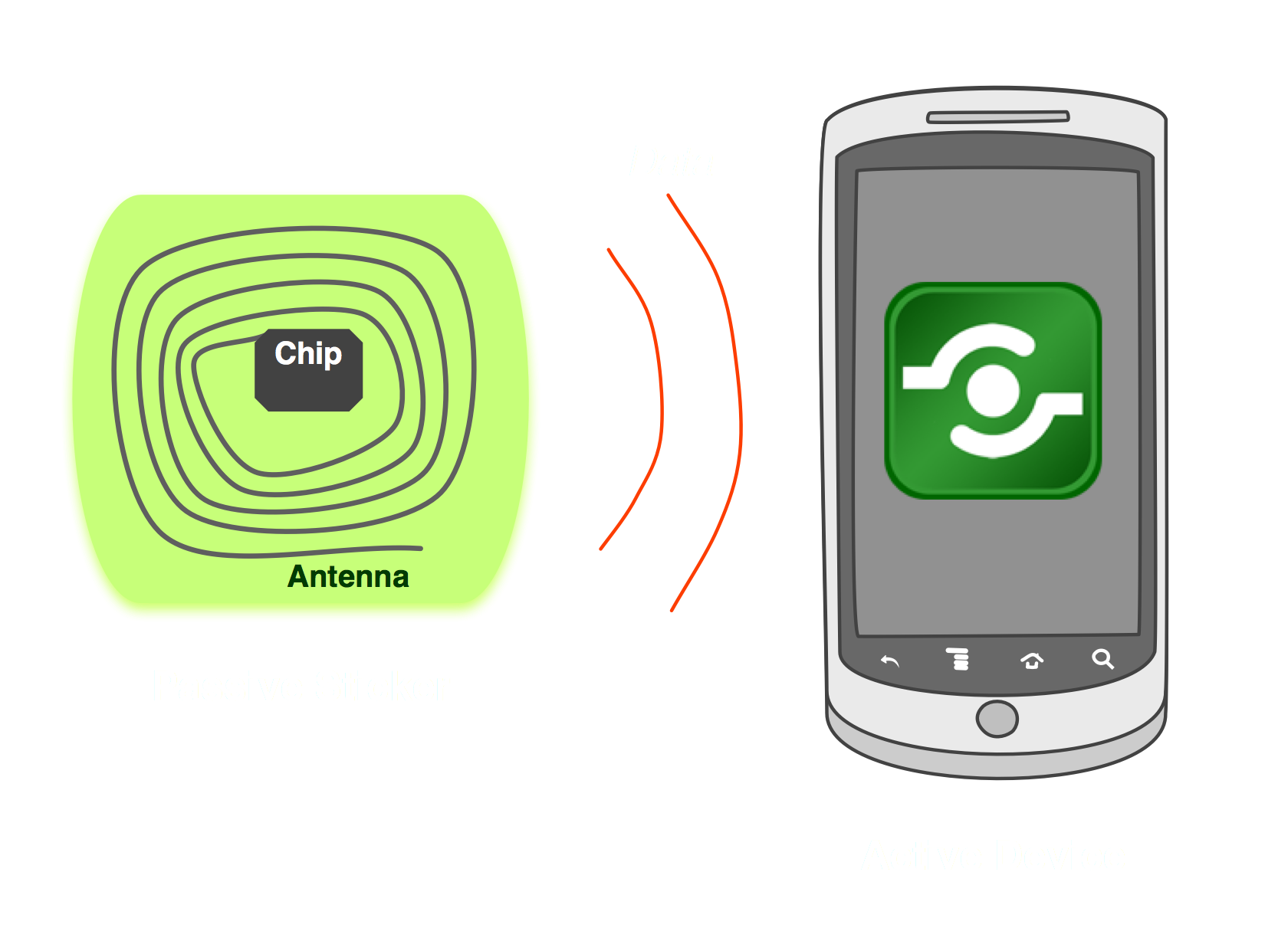 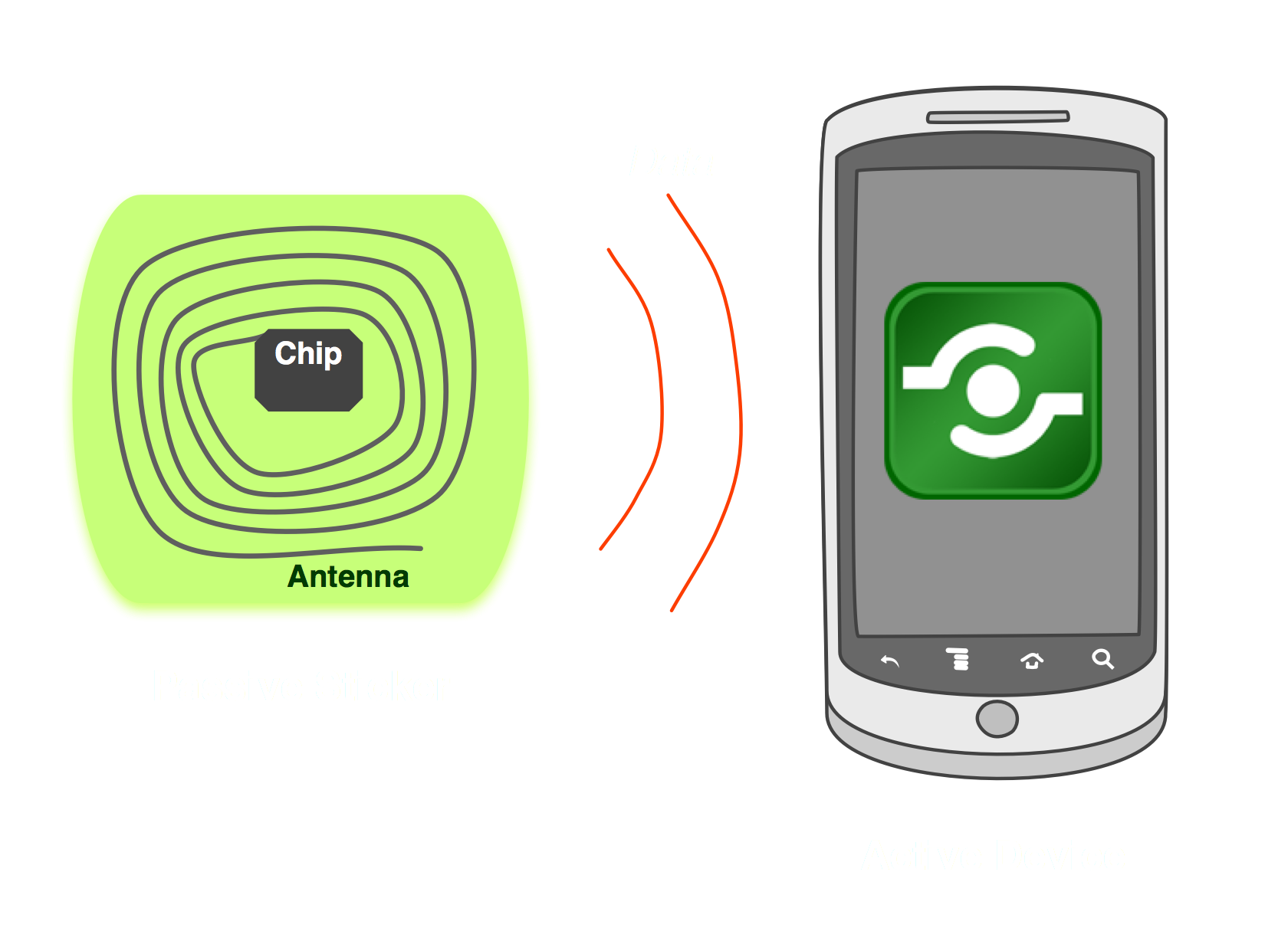 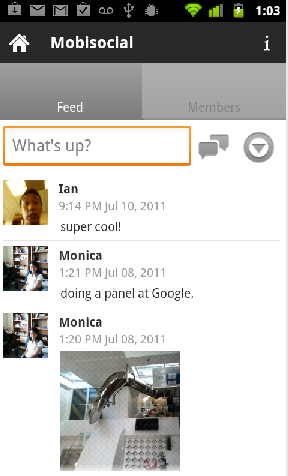 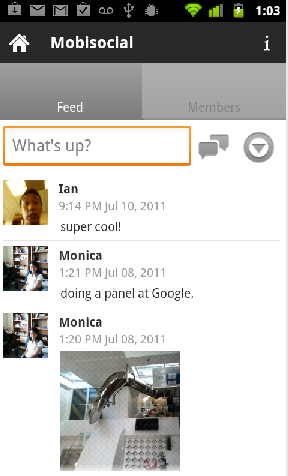 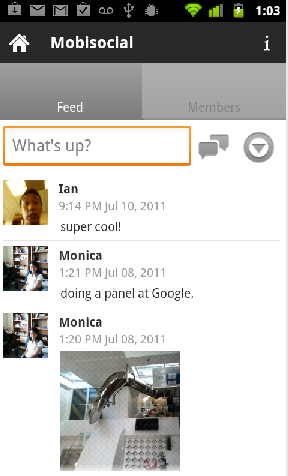 TCP/IP
FB app
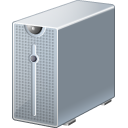 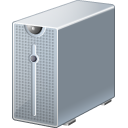 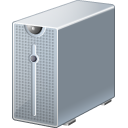 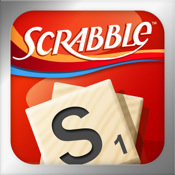 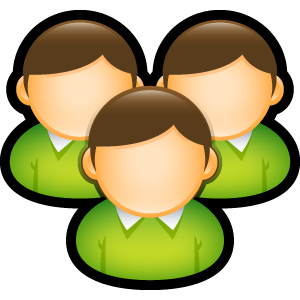 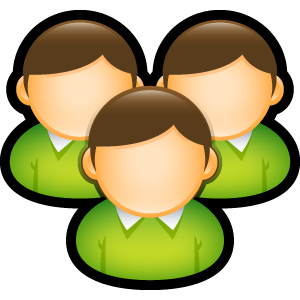 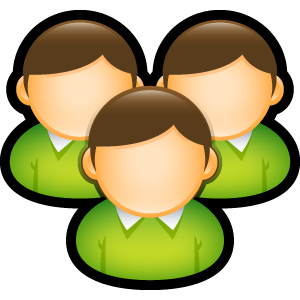 Global Social Graph
POSI: Phone-Based Open Social Interactions API
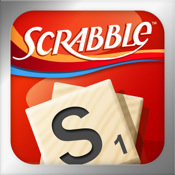 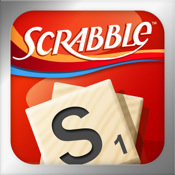 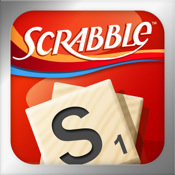 POSI
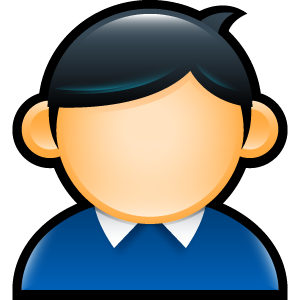 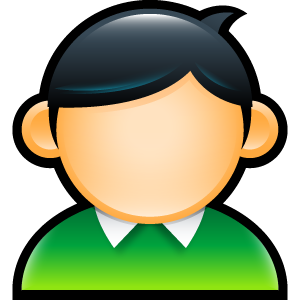 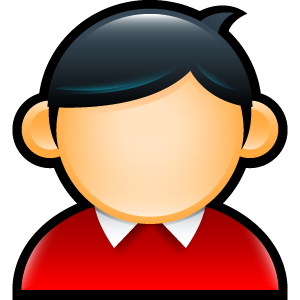 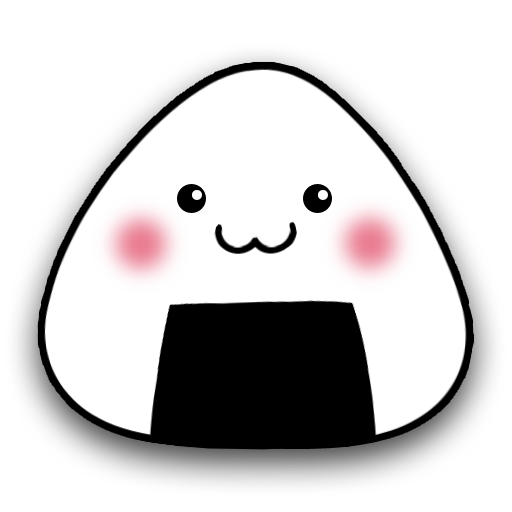 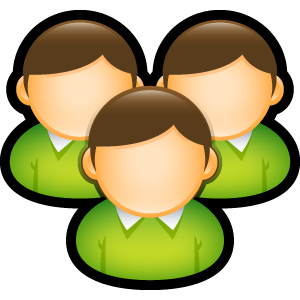 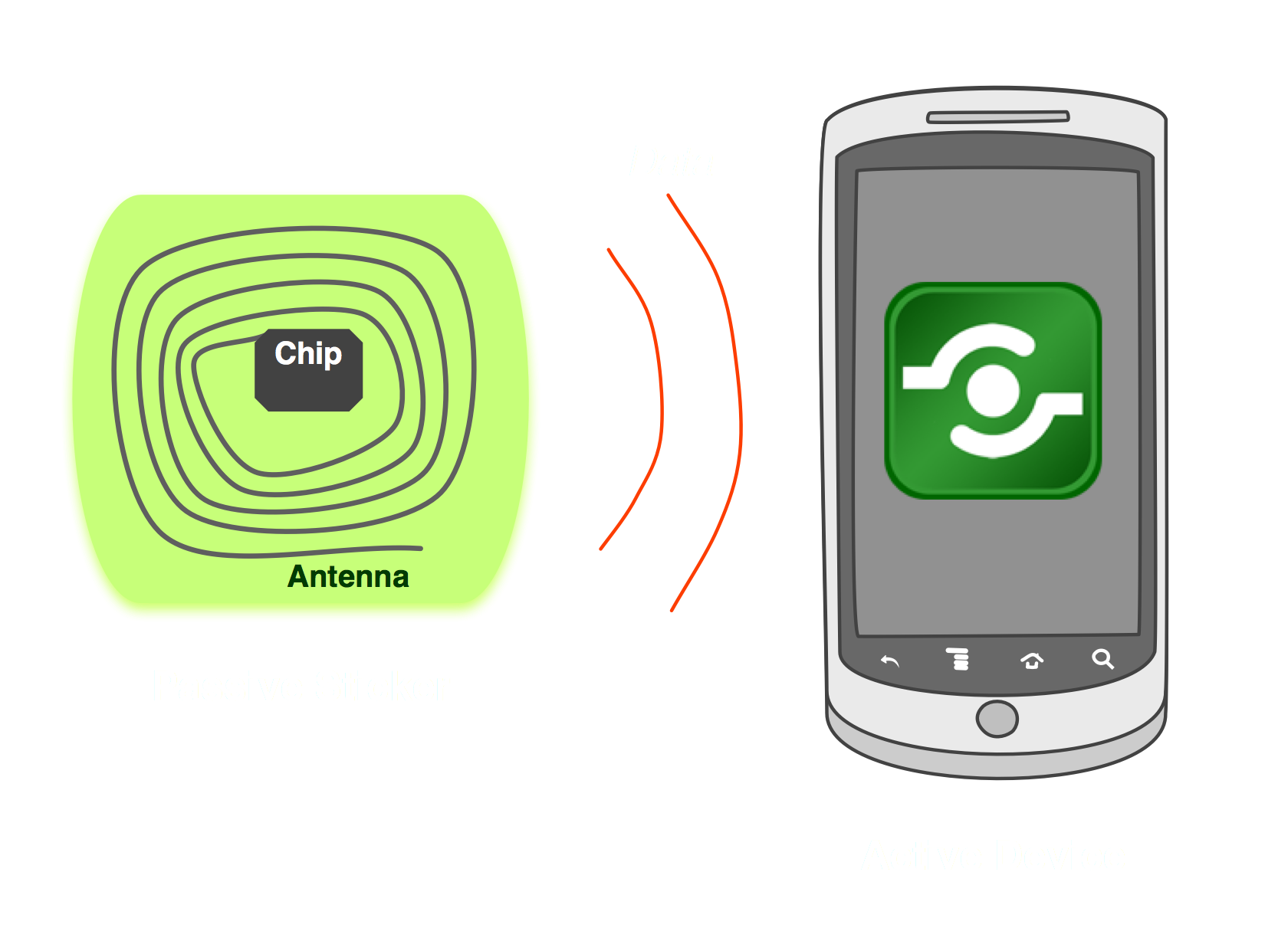 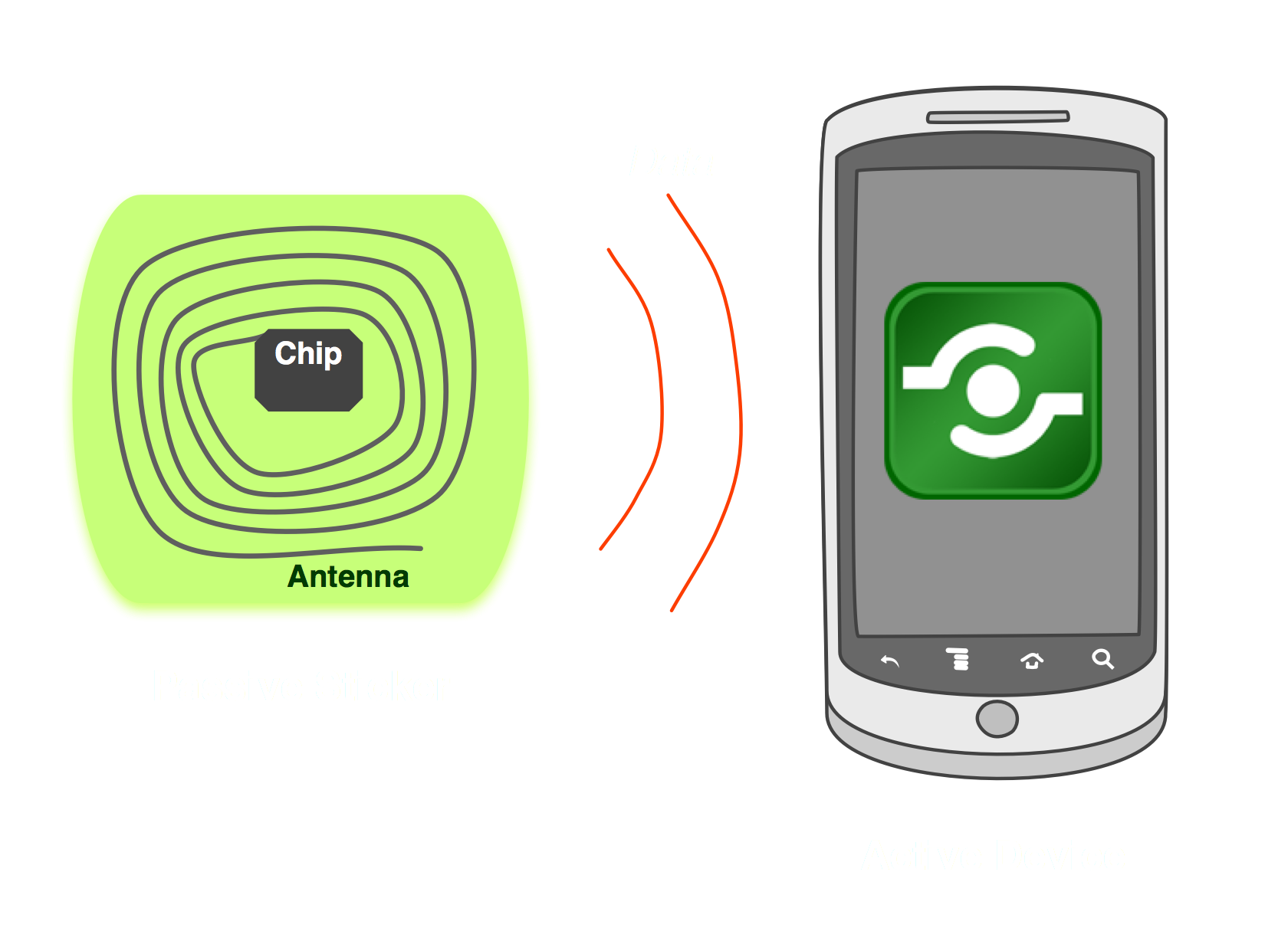 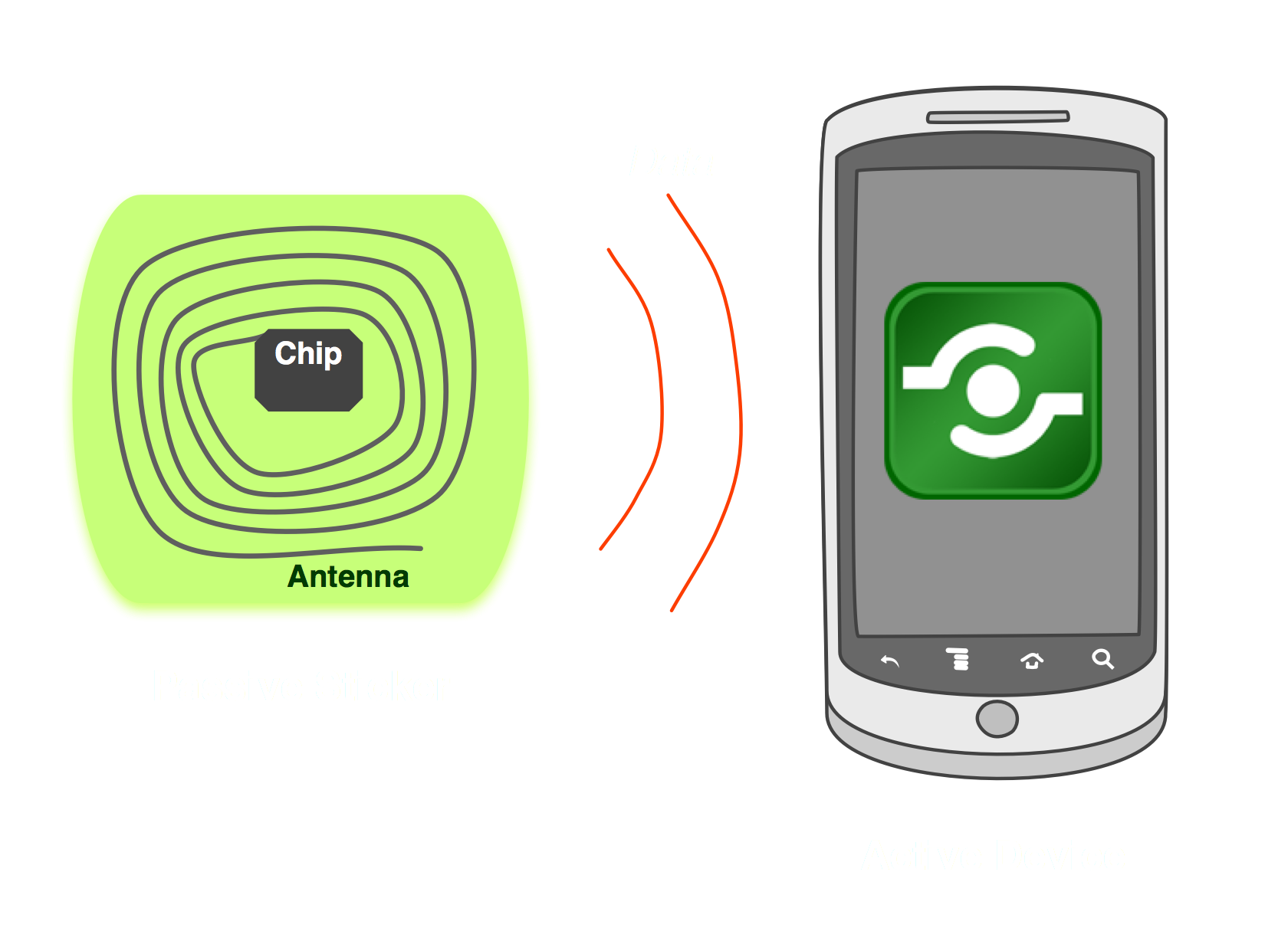 Social OS
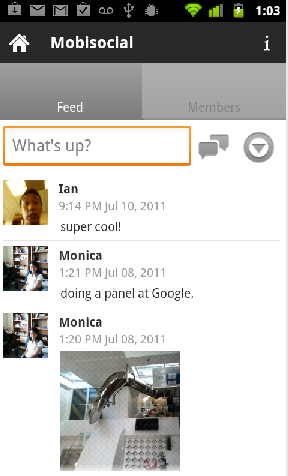 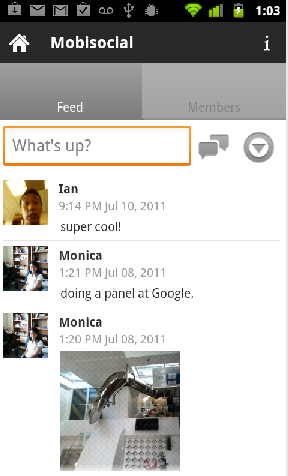 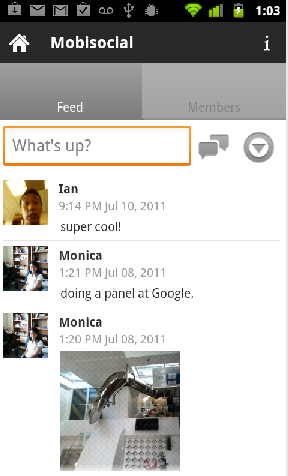 Trusted Group Communication Protocol
Problem 2: 
	Global social graph
	 Decentralized graph
	 Enable decentralized apps
Friends = Address Book    			Contacts
IBE (Identity-Based Encryption)
High Level View
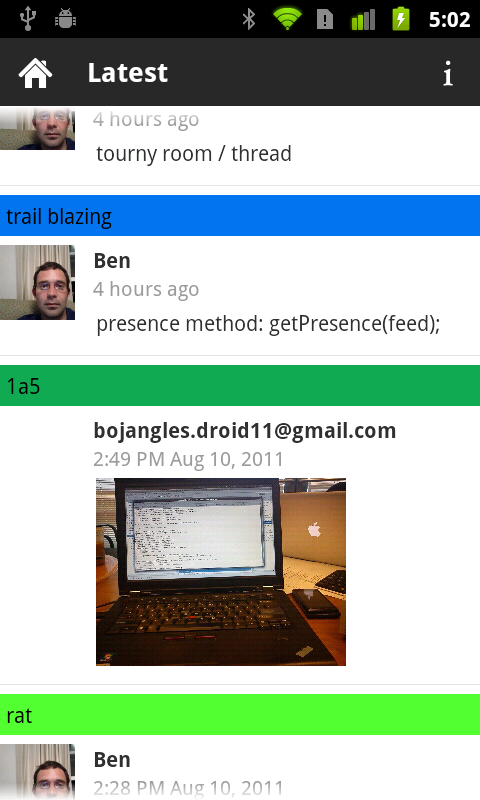 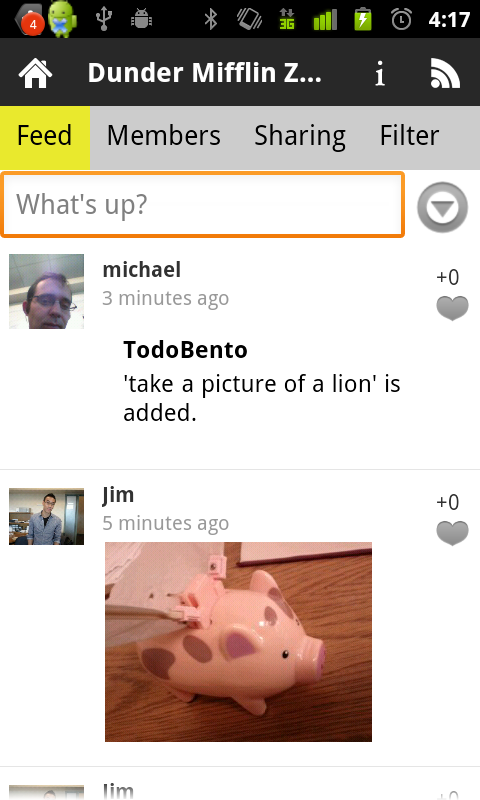 Turn existing apps socialVirility: friends’ app activities
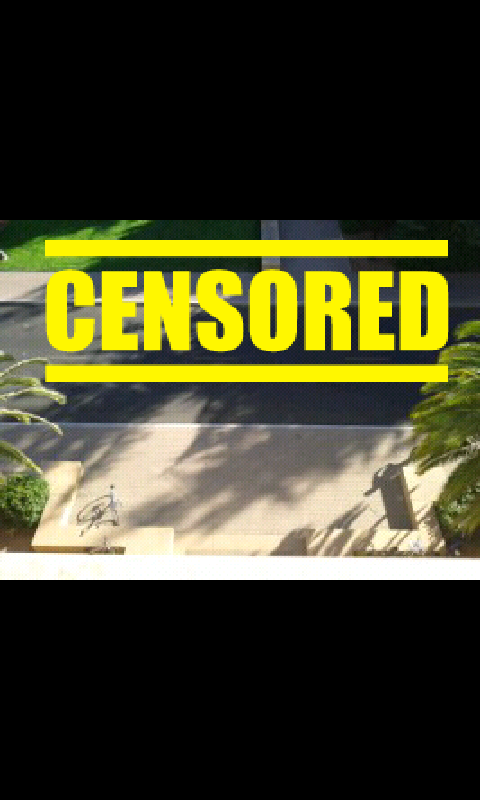 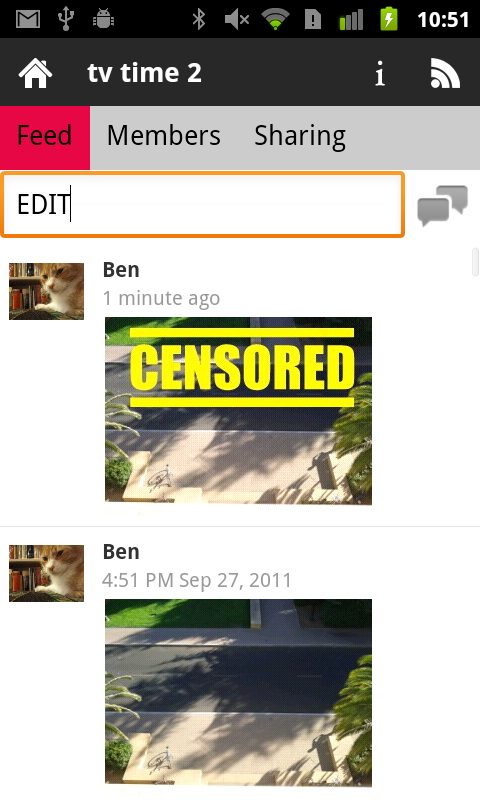 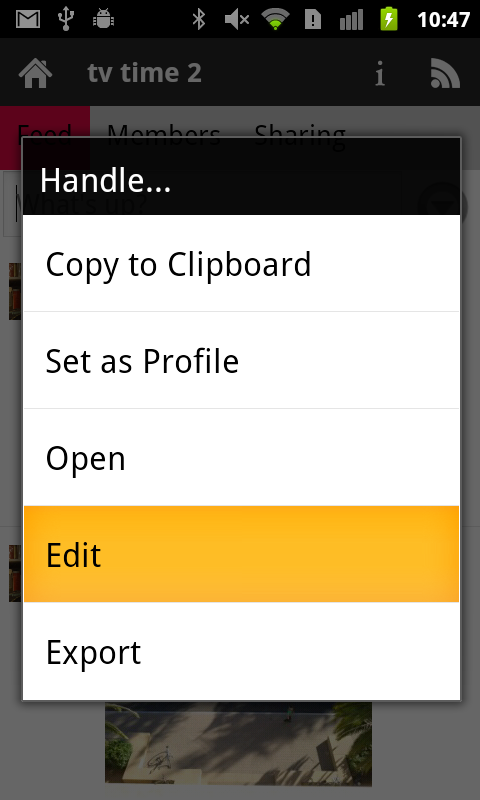 Starting a game
Joining a Game
Interactive TV with Privacy
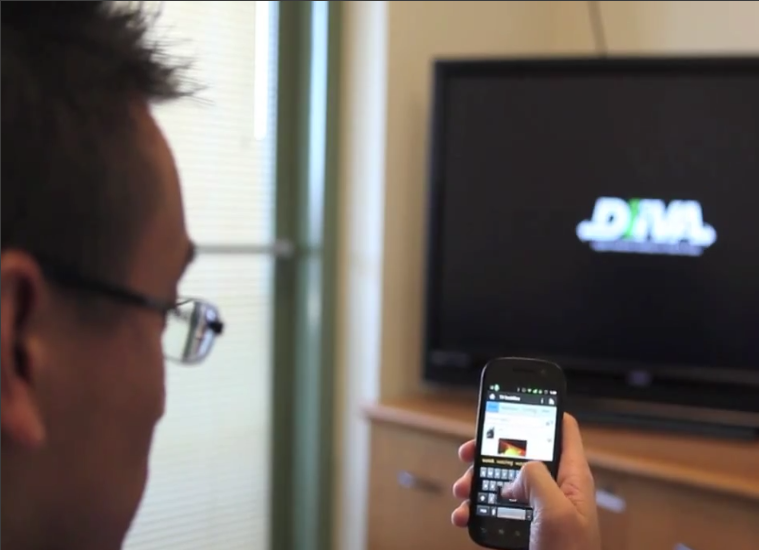 Musubi
Approved by 30 grade school children
    “Musubi is AWESOME!” 

To release in Android Market in Q2

WWW 2012
Privacy + Marketing Combo
Cloud Service
Device App
Lots more data!
Private Data
Private Data on Device
Use our data 
to help ourselves
User Profile
User Profile
Ads
Ads
DO NOT TRACK
Experience-Infused Apps
Social Chatter
Websites
Names in email
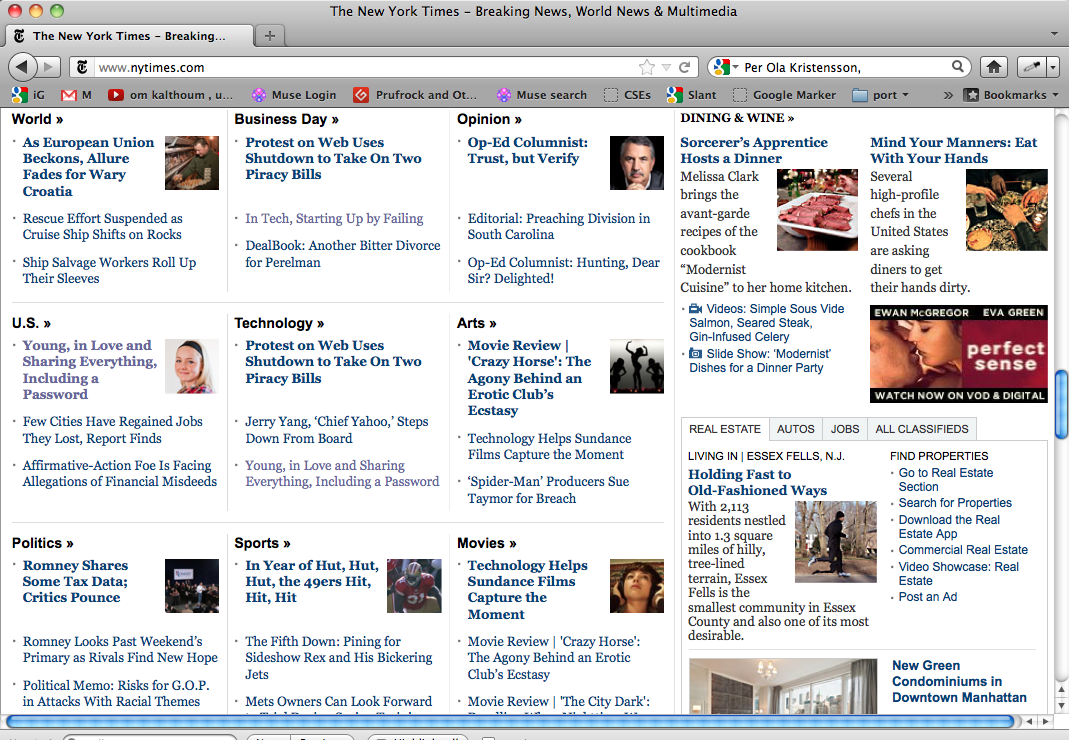 Rating
Personalized Highlights in Browser             [IUI 2012]
Personalized Search Engine 
                                       [CSCW 2012]
Research Direction
Central		Distributed		
Big data		Egocentric
				(more data,  			 more cycles per person)
No privacy		Privacy (COPPA, health)
Proprietary 	Open